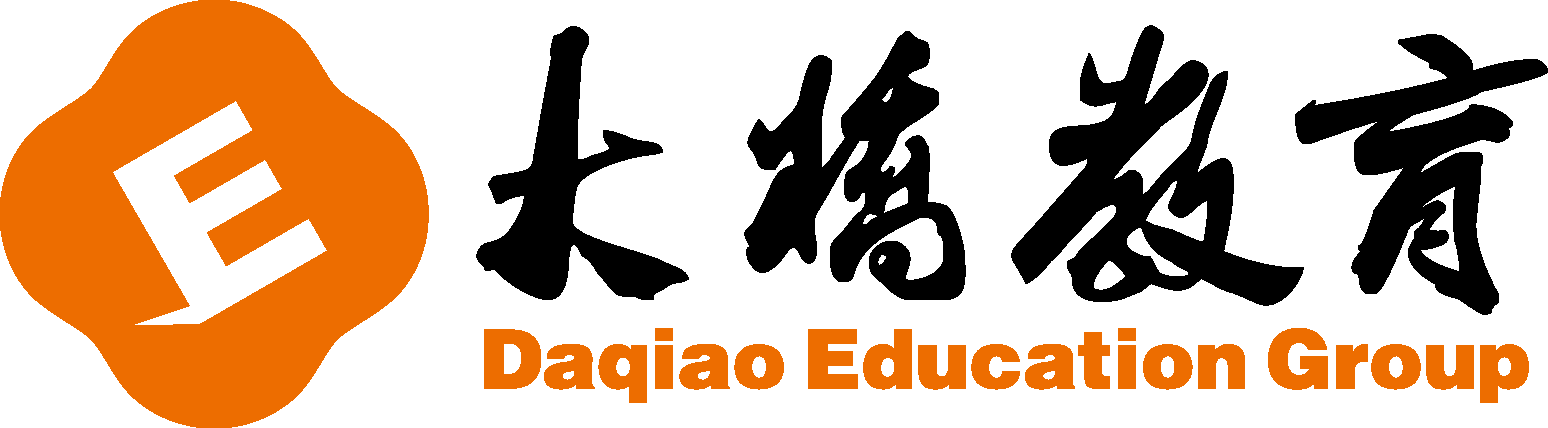 爱学习新概念L47-48课后作业
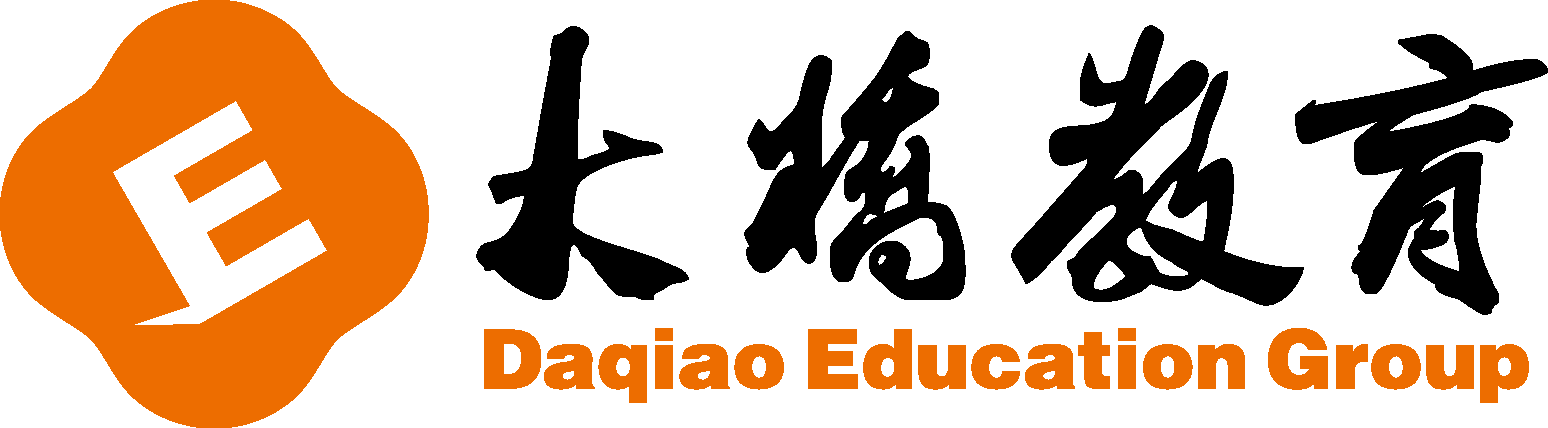 I.英汉互译（每小题5分，共50分）
1. cheese ____________ _         6. 鸡蛋____________ _
2. butter ____________ _          7. 甜的____________ _ 
3. wine ____________ _            8. 啤酒____________ _
4. ripe ____________ _             9. 新鲜的____________ _
5. 喜欢 ____________ _           10. 黑板____________ _
奶酪
egg
黄油
sweet
酒，果酒
beer
成熟的
fresh
like
blackboard
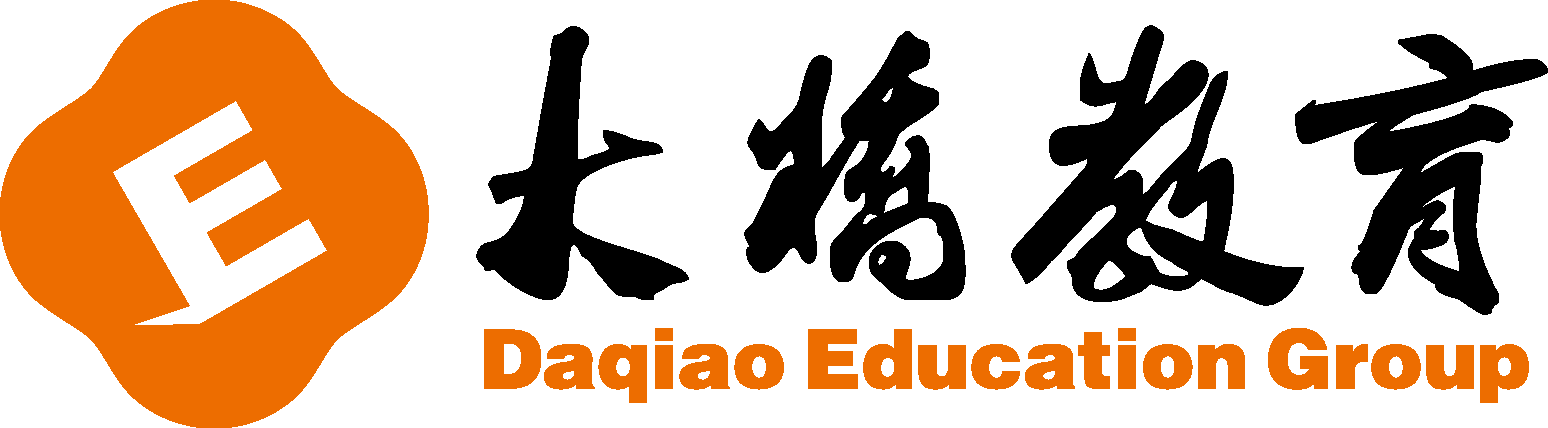 II.单项选择（每小题5分，共30分）
11. ______you want a bottle of wine?
      A. Is             B. Are                C. Do             D. Can
12. -- Do you like jam ?     --Yes, I do. But I don't want______.
     A. a               B. one               C. any             D. some
13.  Do you want______ ？
     A. a beer       B. one beer        C.an beer         D. any beer
14.  - Do you like oranges?一No,I______.
     A. can't         B. don't              C. am not         D. mustn't 
15.Do you like______whisky?  
     A. jam           B. butter            C. choice           D. honey
C
C
D
B
C
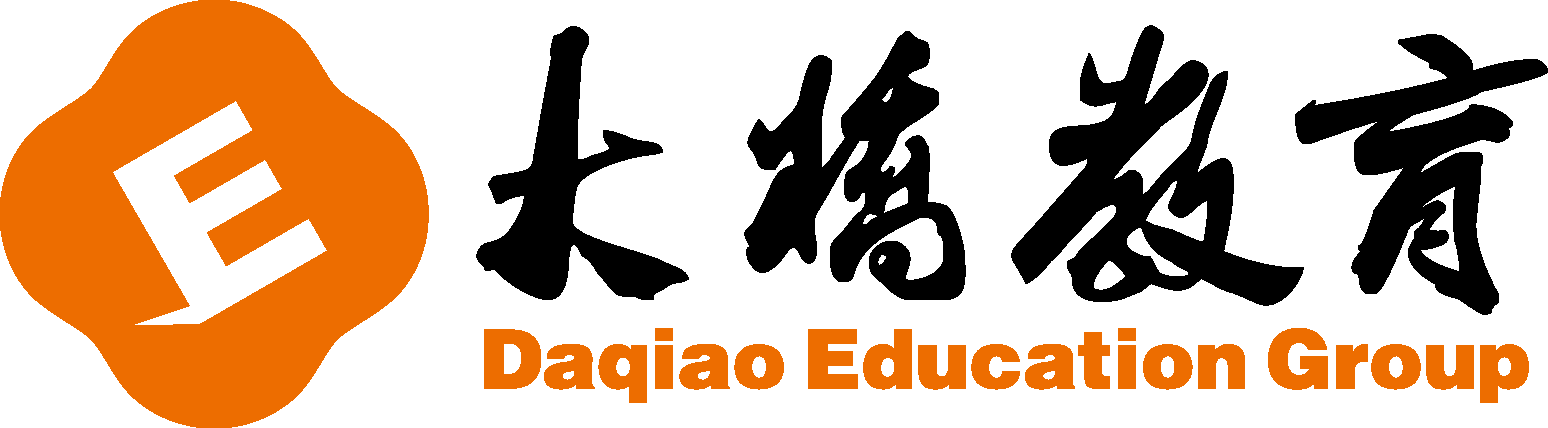 III.根据要求改写句子。(每小题4分，共20分)

16. I like honey. (改为一般疑问句)
      ______  ______ _ like honey?
17. I want some coffee. (改为否定句)
     I ______ want ______ coffee.
18. Do you like bananas? (作肯定回答)
      ______,I ______.
19. Do you like eggs? (作否定回答)
      ______,I ______.
20. I don't want any milk. (改为肯定句)
     I ______  ______milk.
Do           you
don't
any
Yes
do
don't
No
want     some
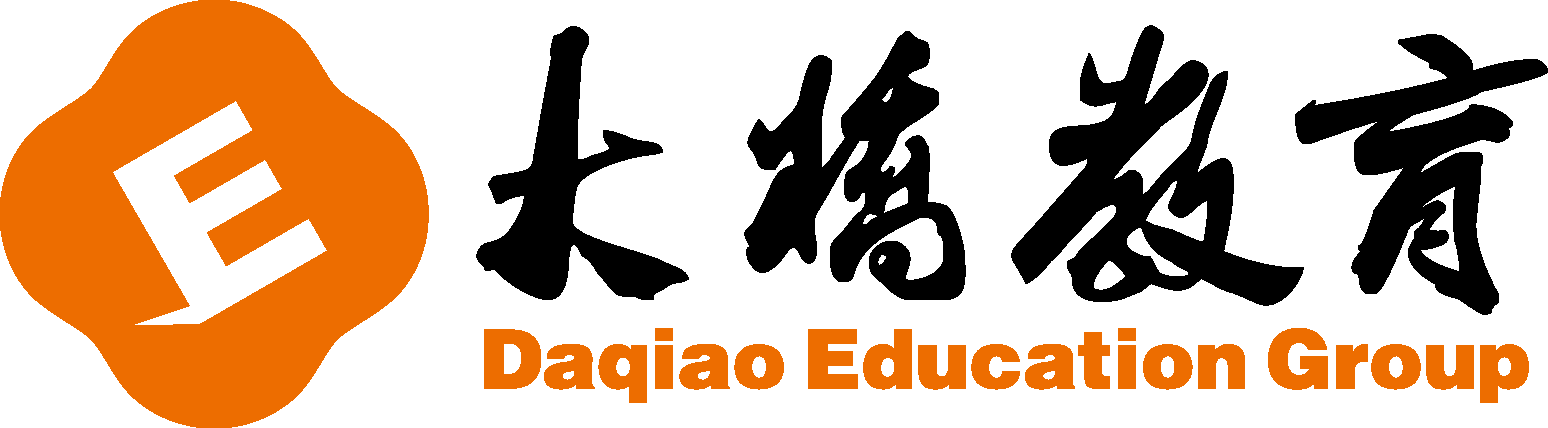 IV.选择适当的单词完成短文。(每小题4分，共20分)
                          don't   like    with    am     are
Dear Lily,
Thank you for your letter.
In your letter, you tell me something about Chinese food（食物). I 21. _  __  Chinese food very much. I live (居住) in London and there 22._  __ some Chinese restaurants (餐厅) in London. I often go to the restaurants and eat Chinese food. I like rice and noodles. I 23. _  __ like hamburgers (汉堡) or coke. You like rice, meat and vegetables. Is that right?
I 24._  __  going to China next week. I am going 25. _  __  my family. I want to try more Chinese food.
Yours, 
George
like
are
don't
am
with